Игра с применением триггеровавтор : Зубенко Татьяна Николаевна
Ответьте на вопросы и составьте из букв слова
Макроэлемент, обозначаемый символом «К», участвующий в водно-соляном обмене организма.
Макроэлемент, поступающий в организм человека вместе с поваренной солью
Сложные эфиры глицерина и одноосновных жирных кислот
Гормон, необходимый для нормальной работы щитовидной железы
Высокомолекулярные органические вещества, состоящие из аминокислот
Вещество, служащее запасным углеводом. В большом количестве содержится в топинамбуре
Углевод, накапливающийся во многих растениях; составляет около 70% питания человечества, поскольку содержится в таких продуктах, как картофель, пшеница, рис и другие злаки. 
Вещество в производстве пищевых продуктов, таких как варенье, джем, конфитюр, мармелад,  применяется в качестве гелеобразователя
В организме человека, в основном, содержится в эмали зубов
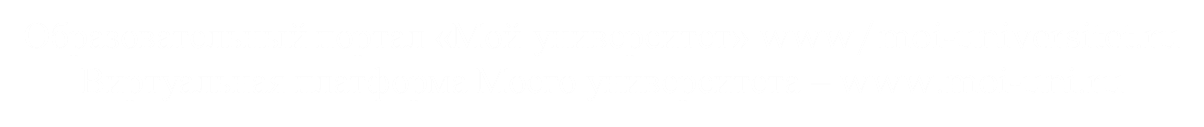 Составьте из букв слова:
Н
Х
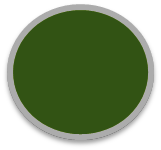 И
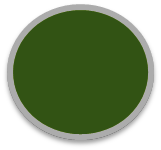 Р
К
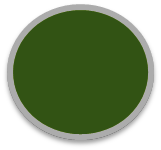 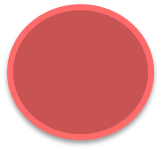 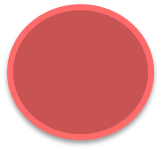 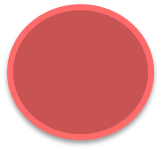 Л
У
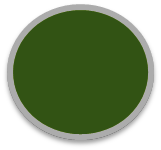 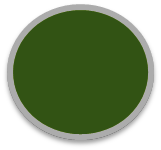 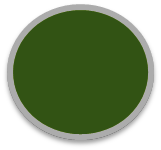 Д
О
И
Л
О
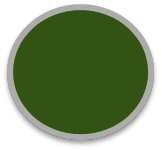 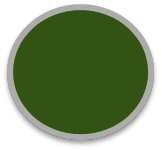 Ж
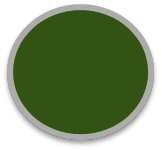 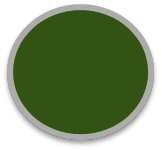 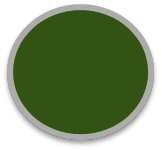 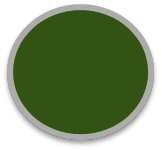 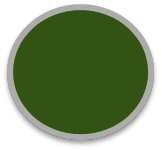 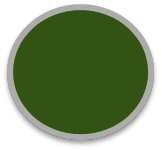 Б
Е
Н
Н
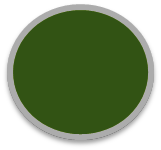 И
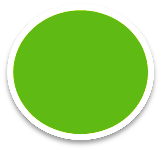 Р
Л
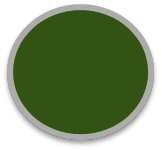 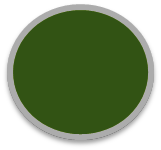 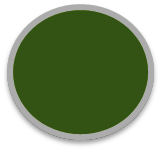 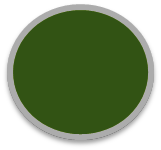 О
Й
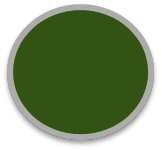 Й
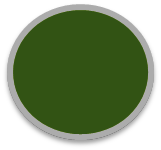 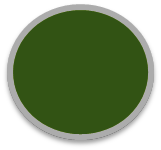 Н
А
И
Е
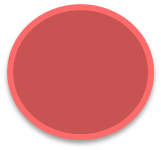 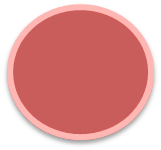 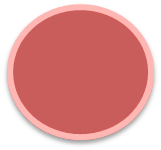 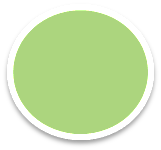 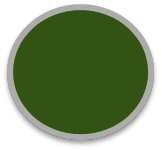 К
П
И
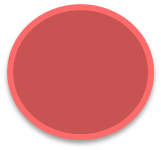 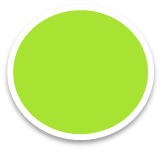 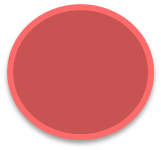 Т
Т
Р
Ф
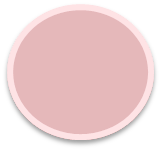 А
Р
Л
Х
О
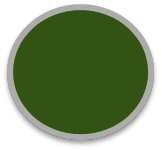 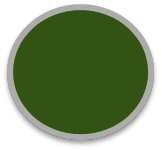 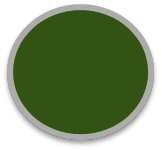 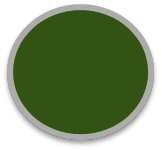 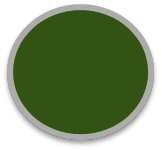 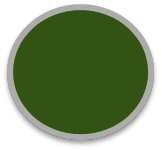 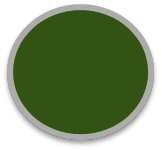 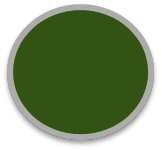 П
К
М
А
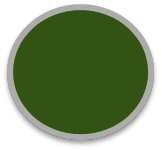 Л
Е
А
К
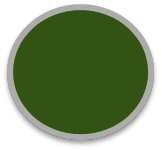 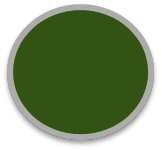 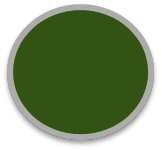 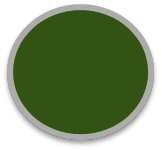 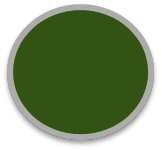 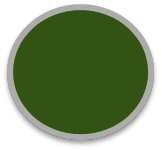 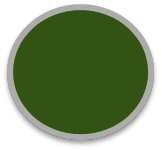